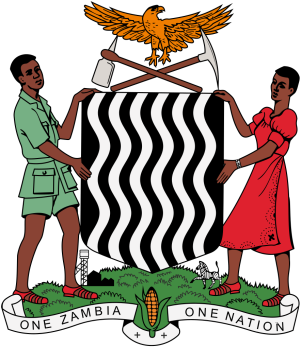 THE REPUBLIC OF ZAMBIA
  JUDICIARY 

HIGH COURT

CAUSE LIST


JUDICIARY INFORMATION TECHNOLOGY DEPARTMENT
MISSING FILES
______________________________________________________
   Kindly report all cases of missing files to the office of the Deputy Director-High Court by signing a Missing Record Complaint Form. The form is obtainable from the Deputy Director-High Court’s office, the Deputy Director’s secretary and the Assistant Registrar’s office on the First Floor.

   P. Chisha
   Deputy Director-High Court
MONDAY 05/03/2018
__________________________________________________________
2017/HP/2067

Applicant 	 	: Export Trading Group (ETG)
				 	 Vs
Respondents            : Power Times

For  the Plaintiff      : Lennard Lane Partners 
For the Defendant  : Fred & Jere Company 
___________________________________________________________________________________
Time: 10:00 hrs.
___________________________________________________________________________________

Adjudicator:  Hon. Justice. G. M. Salasini
MONDAY 05/03/2018
__________________________________________________________
2017/HP/2066

Applicant 	 	: Export Trading Group (ETG)
				 	 Vs
Respondents            : Dasia Amo

For  the Plaintiff      : Lennard Lane Partners 
For the Defendant  : In Person  
___________________________________________________________________________________
Time: 10:30 hrs.
___________________________________________________________________________________

Adjudicator:  Hon. Justice. G. M. Salasini
MONDAY 05/03/2018
__________________________________________________________
2016/HP/2320

Applicant 	 	: Aongola S. Katenekwa
				 	 Vs
Respondents            : Phonicia International

For  the Plaintiff      : N/A 
For the Defendant  : In Person  
___________________________________________________________________________________
Time: 08:30 hrs.
___________________________________________________________________________________

Adjudicator:  Hon. Justice S. Kaunda Newa
MONDAY 05/03/2018
__________________________________________________________
2017/HPF/A004

Applicant 	 	: Rosemary Bwalya
				 	 Vs
Respondents            : Derrick Chisenga

For  the Plaintiff      : In Person 
For the Defendant  : In Person  
___________________________________________________________________________________
Time: 08:45 hrs.
___________________________________________________________________________________

Adjudicator:  Hon. Justice S. Kaunda Newa
MONDAY 05/03/2018
__________________________________________________________
2013/HP/0196

Applicant 	 	: ENOCK KAVINDELE  &                                     
                                      DOROTHY KAVINDELE
				 	 Vs
Respondents            : BOLONGNA PROPERTIES LIMITED &
                                      DIEGO CASILLI

For  the Plaintiff      : IN PERSON 
For the Defendant  : SIMEZA SANGWA & ASSOCIATES  
___________________________________________________________________________________
Time: 08:30 hrs.
___________________________________________________________________________________

Adjudicator: Hon.Justice. N.A Sharpe-Phiri
MONDAY 05/03/2018
__________________________________________________________
2011/HP/1326

Applicant 	 	: MWIYA MUTAKATALA
				 	 Vs
Respondents            : DR LEWIS SAIWANA

For  the Plaintiff      : EBM CHAMBERS 
For the Defendant  : THE ATTORNEY GENERALS CHAMBERS  
___________________________________________________________________________________
Time: 08:45 hrs.
___________________________________________________________________________________

Adjudicator: Hon.Justice. N.A Sharpe-Phiri
MONDAY 05/03/2018
__________________________________________________________
2014/HP/0180

Applicant 	 	: MIVAMI CONSTRUCTION ZAMBIA  
                                      LIMITED
				 	 Vs
Respondents            : REEVES MALAMBO

For  the Plaintiff      : MULENGA MUNDASHI KASONDE 
For the Defendant  : WILSON & CORNHILL  
___________________________________________________________________________________
Time: 09:00 hrs.
___________________________________________________________________________________

Adjudicator: Hon.Justice. N.A Sharpe-Phiri
MONDAY 05/03/2018
__________________________________________________________
2018/HPF/D025

Applicant 	 	: EDWIN MUTALE 
				 	 Vs
Respondents            : BETHRINE MUSELEKA MUTALE 

For  the Plaintiff      : IN PERSON 
For the Defendant  : IN PERSON  
___________________________________________________________________________________
Time: 09:30 hrs.
___________________________________________________________________________________

Adjudicator: Hon.Justice. N.A Sharpe-Phiri
MONDAY 05/03/2018
__________________________________________________________
2013/HP/1917

Applicant 	 	: MUSUKUMA CHISANGA & 25 OTHERS 
				 	 Vs
Respondents            : THE ATTORNEY GENERAL 

For  the Plaintiff      : ML MUKANDE & COMPANY 
For the Defendant  : THE ATTORNEY GENERALS CHAMBERS
___________________________________________________________________________________
Time: 10:30 hrs.
___________________________________________________________________________________

Adjudicator: Hon.Justice. N.A Sharpe-Phiri
MONDAY 05/03/2018
__________________________________________________________
2017/HPF/D309

Applicant 	 	: MASAUSO MWENDA 
				 	 Vs
Respondents            : SUSAN  MAPULANGA MWENDA 

For  the Plaintiff      : IN PERSON 
For the Defendant  : IN PERSON
___________________________________________________________________________________
Time: 14:00 hrs.
___________________________________________________________________________________

Adjudicator: Hon.Justice. N.A Sharpe-Phiri
MONDAY 05/03/2018
__________________________________________________________
2014/HP/0552

Applicant 	 	: Plasco Nsefu 
				 	 Vs
Respondents            : Fred Mwamba & L.C.C. 

For  the Plaintiff      : Christopher russel,cook & co 
For the Defendant  : Sambo kayukwa &CO
                                      in house coulsel L.C.C
___________________________________________________________________________________
Time: 09:00 hrs.
___________________________________________________________________________________

Adjudicator: HON. MRS. JUSTICE G.C.CHAWATAMA
MONDAY 05/03/2018
__________________________________________________________
2014/HP/1537

Applicant 	 	: HARRISON KATEBE 
				 	 Vs
Respondents            : ATTORNEY GENERAL 

For  the Plaintiff      : MILNER KATOLO LEGAL PRACTIONER 
For the Defendant  : ATTORNEY GENERAL
___________________________________________________________________________________
Time: 08:30 hrs.
___________________________________________________________________________________

Adjudicator: HON. MRS. JUSTICE P. K. YANGAILO
MONDAY 05/03/2018
__________________________________________________________
2017/HP/584

Applicant 	 	: W. S. M LESHIKA CONSULTING (PTY) 
				 	 Vs
Respondents            : HANDYMAN’S  LIME LTD + 1 

For  the Plaintiff      : MUYATWA LEGAL PRATITIONER 
For the Defendant  : J & M ADVOCATES
___________________________________________________________________________________
Time: 08:45 hrs.
___________________________________________________________________________________

Adjudicator: HON. MRS. JUSTICE P. K. YANGAILO
MONDAY 05/03/2018
__________________________________________________________
2016/HP/258

Applicant 	 	: POLOMBWE NDHLOVU 
				 	 Vs
Respondents            : INVEST TRUST BANK PLC 

For  the Plaintiff      : MILNER & PAUL 
For the Defendant  : SHAMWANA & CO
___________________________________________________________________________________
Time: 09:30 hrs.
___________________________________________________________________________________

Adjudicator: HON. MRS. JUSTICE P. K. YANGAILO
MONDAY 05/03/2018
__________________________________________________________
2018/HP/0052

Applicant 	 	: STERIA BANDA 
				 	 Vs
Respondents            : JOHN NGANDU AND ATTORNEY GENERAL 

For  the Plaintiff      : MUSHIPE & ASSOCIATES 
For the Defendant  : ATTORNEY GENERAL
___________________________________________________________________________________
Time: 11:30 hrs.
___________________________________________________________________________________

Adjudicator: HON. MRS. JUSTICE P. K. YANGAILO
MONDAY 05/03/2018
__________________________________________________________
2012/HPC/0206

Applicant 	 	:  Road Ways Express Zambia Limited 
				 	 Vs
Respondents            : GCS Farms Limited 

For  the Plaintiff      : In Person  
For the Defendant  : Ituna Chambers 
___________________________________________________________________________________
Time: 09:00 hrs.
___________________________________________________________________________________

Adjudicator: Hon. Justice Mr. W.S. MWEEMBA
MONDAY 05/03/2018
__________________________________________________________
2018/HPC/0027

Applicant 	 	:  Groffins S.GB  
				 	 Vs
Respondents            : Universal Oil Marketing Limited  

For  the Plaintiff      : MSK Advocates  
For the Defendant  : In Person 
___________________________________________________________________________________
Time: 14:30 hrs.
___________________________________________________________________________________

Adjudicator: Hon. Justice Mr. W.S. MWEEMBA
______________________________________________________


 for more information visit us at:
www.judiciaryzambia.com
Email: info@judiciaryzambia.com